TRAUMA DE CUELLO
Lina María Botero MoraResidente II año – Cirugía general
Introducción
Lesión traumática localizada entre margen inferior de la mandíbula y base del cráneo en la porción superior, y la escotadura esternal, las clavículas y la séptima vértebra cervical en su porción inferior. 
Reto para el médico por confluencia de estructuras anatómicas vitales.
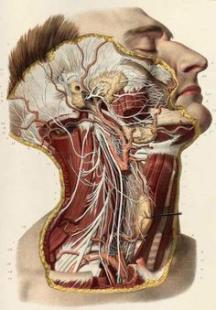 Respiratorio. 
Digestivo.
Vascular.
Óseo.
Neurológico. 
Muscular.
Linfático.
Endocrino.
[Speaker Notes: Las heridas en cuello corresponden al 5 a 10 % de los traumas civiles y 4 % de los de guerra, con una mortalidad hasta del 7 %. Un tercio de las lesiones comprometen alguna estructura, principalmente, vascular, seguido de las aerodigestivas porque se implican estructuras vitales en el 35 % de las heridas por arma de fuego y 20 % de las heridas por arma cortopunzante. El 10-26,5 % requerirán cirugía, principalmente, las HPAF (heridas por arma de fuego) puesto que presentan más lesiones asociadas. Las lesiones vasculares más frecuentes son las de la vena yugular interna (en un 9 %) y las de la arteria carótida, que representan del 5 al 22 % de las lesiones vasculares, con mortalidad del 20 al 30 % y son comunes las lesiones asociadas. (1) La arteria vertebral se ve comprometida en un 1.3 % de los casos.]
Generalidades anatómicas
Región poco protegida:
Fascias y tejidos blandos.
Alta concentración de estructuras vitales:
Estructuras vasculares mayores.
Estructuras del tórax superior susceptibles a lesiones a través del estrecho torácico superior.
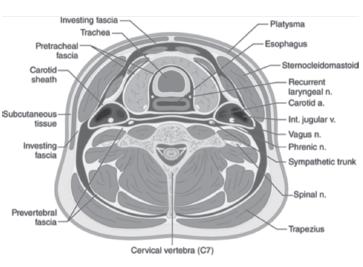 [Speaker Notes: Trauma to the neck can give rise to devastating
injuries, as the area of the neck is a relatively
unprotected anatomical region and contains a high
concentration of vital structures. The neck contains
several major vessels that lie relatively superficially
and are protected only by their fascia and the
overlying soft tissues. The same holds for the
aerodigestive tract, which is even less protected by
surrounding layers. The apical pleura, the brachial
plexus, the thoracic lymphatic duct and the major
intrathoracic vessels appear to be well protected by
the clavicles, the sternum and the rib cage, but are
much more vulnerable to penetrating lower neck
injuries through the upper thoracic aperture and
the supraclavicular fossa. The spinal cord, on the
other hand, is well protected by the bony cervical
spine, making penetrating injuries less harmful
than sometimes anticipated.2,3


Fascia superficial rodea el platisma, cubriendo los triangulos anteriores y las porciones inferiores de los triangulos posteriores, estructura mas superficial luego de la piel y los tejidos blandos
Fascia profunda tiene 3 capas 
Superficial o envolvente: Recubre ambos ECM y trapecio. 
Pretraqueal: Adherida al cartilago cricoides y la traquea, se conecta con el pericardio.
Prevertebral: Recubre los musculos prevertebrales uniendose con la vaina axilar para recubrir los vasos subclavios
Las 3 capas profundas se unen para formar la vaina carotidea: Compartimiento vascular fuerte que protege en caso de hemorragia pero que aumenta el riesgo de constriccion de la via aerea en caso de sangrado.]
Epidemiología
Trauma civil: 5 a 10%.
Trauma guerra: 4%.
Mortalidad global 7%- 11%.

1/3 paciente tiene alguna lesión: 
Vascular  aerodigestivas.
Lesiones de estructuras vitales: 
35% de las HPAF 16,5% requieren cx.
20% de las HACP, 10,1% requieren cx.

Trauma penetrante: 95%:
ACP: 55%.
HPAF: 40%.

Trauma cerrado: 5%.
[Speaker Notes: Trauma Penetrante: 95%
ACP: 55%
HPAF:40%

Trauma cerrado: 5%]
Epidemiología
Epidemiología
Clasificación
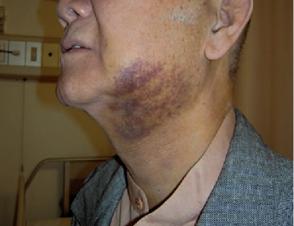 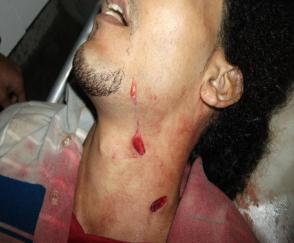 5%
95%
Iatrogénicos
[Speaker Notes: Cerrado: 
Hiperextensión y rotación 
Hiperflexion
Golpe directo al vaso 
Laceración por fracturas oseas]
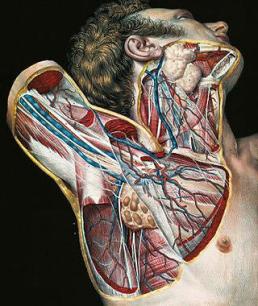 Evaluación y abordaje inicial
¿Y si no es penetrante?
Egreso seguro.
Zonas del cuello
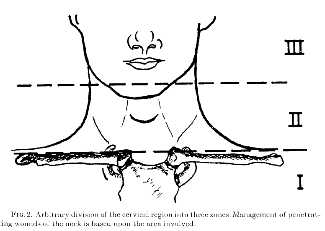 Sin diferencia clínicamente significativa demostrada en la literatura.
Monson D.  J Trauma. 1969;9(12):987-999.
Roon AJ. J Trauma. 1979;19(6):391-397
Zona I
Esófago, pulmón, tráquea, conducto torácico, arteria vertebral, carótida, médula espinal, troncos nerviosos cervicales.
Faringe, venas yugulares, arterias vertebrales y porción distal de las carótidas internas.
Venas yugulares, arteria vertebral, carótida común, ramas interna y externa de la carótida, tráquea, esófago, médula espinal y laringe.
Zonas del cuello
Zona II
Zona III
Enfoque inicial
Protocolo ATLS – ABCDE:
Lesiones que amenacen la vida.
Revisión secundaria:
Lesiones vasculares ocultas, trauma laringotraqueal oculto, lesiones faringoesofágicas, lesiones craneales o de nervios periféricos, neumotórax.
Curr Probl Surg 2007;44:13-87.
Ann R Coll Surg Engl 2018; 100: 6–11
[Speaker Notes: Identificar lesiones que comprometen la vida y priorizar su tratamiento
Evitar uso de collar cervical en trauma penetrante
Evaluar pulsos carotideos y temporales

During the secondary survey the following neck injuries
should be identified: 1) occult vascular injuries; 2) occult laryngotracheal
injuries; 3) pharyngoesophageal injuries; 4) cranial or peripheral nerve
injuries; and 5) small pneumothoraces]
Vía aérea
Manejo inicial
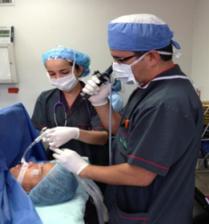 Asegurar vía aérea:
Lesiones que la comprometan la vida.
Sospecha lesión vía aérea.
Protocolo de vía aérea difícil:
Prepararse desde un inicio para el acceso quirúrgico.
Compresión manual:
Reduce fuga de aire y mejora O2.
Intubación: 
No mejora con compresión, SDR, paro cardíaco inminente.
Más experiencia.
Fibra óptica.
Segmento seccionado de tráquea.
Cricotiroidotomía.
[Speaker Notes: ¿Penetrante? – Integridad del músculo platisma
Evitar inmovilización cervical en trauma penetrante
Vía aérea – Protocolo de vía aérea dificil. 
Preparación para abordaje quirúrgico de la vía aérea: Disrupcion de la via aerea masiva y compromiso facial extenso
Control del sangrado 
Reanimación hemostática 

Evaluar signos de lesión de la vía aérea
Intentar IOT
Siempre tener preparacion para abordaje cx de la via aerea (aproximadamente el 30% de las lesiones laringotraqueales, requerirán asegurar la vía aérea)

Exploration of
cervical injuries based on platysma muscle penetration carries
an unacceptably high negative exploration rate of 50% to 90%.]
Manejo inicial
Hemorragia
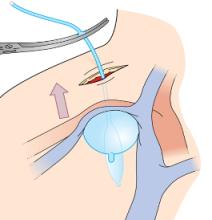 Compresión externa.
Sonda Foley por herida: taponamiento.
Evitar el pinzamiento:
Daño vascular.
Daño nervioso.
Reanimación hídrica adecuada.
Reanimación hemostática.
Signos de lesión vascular
97%.
3%.
[Speaker Notes: Ninety-seven percent of patients with
hard signs have a vascular injury as opposed to only 3% with
soft signs.3]
Signos de lesión de vía aérea
[Speaker Notes: Ninety-seven percent of patients with
hard signs have a vascular injury as opposed to only 3% with
soft signs.3]
Signos de lesión vía digestiva
[Speaker Notes: Ninety-seven percent of patients with
hard signs have a vascular injury as opposed to only 3% with
soft signs.3]
Manejo inicial: paciente inestable
Cirugía urgente independiente de la zona:
Hematoma sofocante.
Choque que no responde tras reanimación.
Dificultad respiratoria con estridor o cianosis.
Pérdida de la vía aérea y  exposición de la misma.
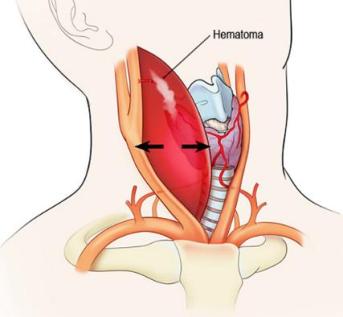 Tratamiento inicial y reanimación


Examen físico completo.
Diagnóstico posibles lesiones.
Por zonas o no.
Paraclínicos y ayudas diagnósticas.
Manejo individualizado.
Enfoque zona II
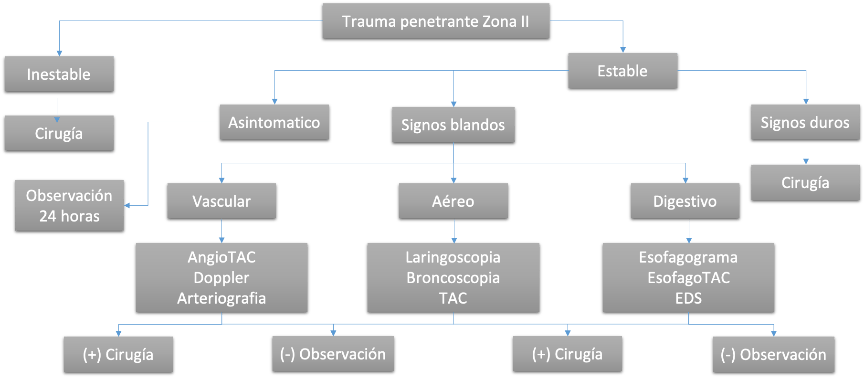 Morales Carlos Hernando, Calle Luis Mauricio. Trauma del cuello. Trauma. Segunda edición, editor Universidad de Antioquia 2015,340 -359
[Speaker Notes: In the setting of penetrating cervical
injuries, computed tomographic angiography (CTA) has a 90%
sensitivity and 100% specificity for vascular injuries that require
treatment.12,13 CTA may be limited secondary to missile fragments
(especially shotgun injuries) or bone fragments obscuring the cervical vasculature; arteriography should be used for these
patients as a confirmatory study.



Asintomático:
Observación

Signos duros de lesión
Cirugía: manejo específico

Signos blandos:
Estudios diagnósticos específicos
Manejo según resultados]
Enfoque zona I y III
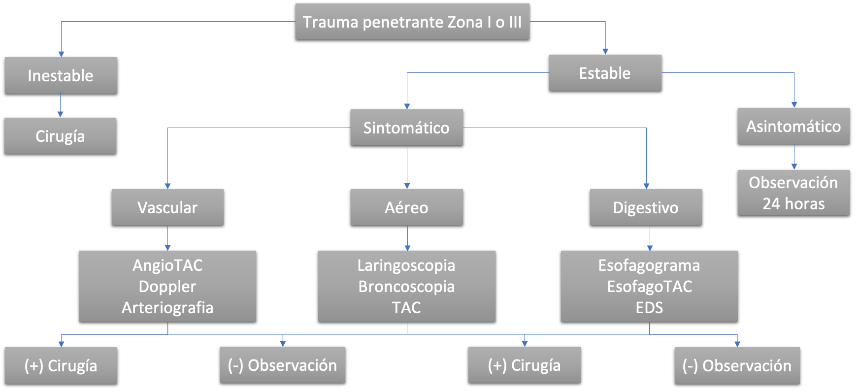 Morales Carlos Hernando, Calle Luis Mauricio. Trauma del cuello. Trauma. Segunda edición, editor Universidad de Antioquia 2015,340 -359
[Speaker Notes: Asintomático:
Observación

Signos duros de lesión
Estudios diagnósticos (planear abordaje)
Cirugía: manejo específico
Terapia endovascular

Signos blandos:
Estudios diagnósticos específicos
Manejo según resultados]
Estudios diagnósticos: vascular
Angiotac
Arteriografía
Eco doppler
Sospecha lesión zona I y III.
Controversial: zona II.
S: 97% y E: 99%.
Limitación: fragmentos metálicos.
Trauma carótida y vertebral: exactitud 100%.
Posibilidad terapéutica.
Medio de contraste.
Invasivo y costoso.
No invasivo, de bajo costo.
Sospecha lesión zona II.
Limitaciones: hematomas, obesidad o enfisema.
Útil en el seguimiento.
Laringoscopia
Broncoscopia
Tomografía
Estudios diagnósticos: vía aérea
Evaluar integridad de la laringe, hipofaringe.
Extracción de cuerpos extraños.
S: 92 %.
Evaluar compromiso tráquea.
Evaluar compromiso bronquios.
S: 100 % y  E: 95,5 %.
Evalúa toda la vía aérea.
Reconstrucción.
Tejidos blandos.
Lesiones asociada.
Esofagograma
Endoscopia
Esofagotac
Estudios diagnósticos: digestivo
Alternativa. 
Disponibilidad.
Visualización directa. 
Dx y terapéutico.
S: 98- 100%, E: 96-100%. 
Exactitud dx: 97-99%. 
Limitaciones: orofaríngea.
S: 70-90% para lesiones esofágica, hipofaringe.
Exactitud dx: 90%.
Extravasación del medio de contraste.
Otros estudios diagnósticos
Rx de tórax
Resonancia magnética
Lesión zona I.
Hemo o neumotórax.
Neumomediastino.
Aire retrofaríngeo.
Fracturas.
Ensanchamiento mediastinal.
Lesiones ligamentosas y de la médula espinal. 
Disponibilidad, costo, tiempo.
Trauma cerrado
Trauma carótidas:
Lesión intimal : trombosis e isquemia.
Trauma de laringe:
Hematoma: obstruye la vía aérea.
Enfisema subcutáneo, neumomediastino.
Estudios diagnósticos:
Angiotomografía o ecografía doppler.
Laringoscopia directa.
Tomografía de cuello.
Abordaje sin zonas.
British Journal of Surgery 2012; 99(Suppl 1): 149–154
[Speaker Notes: A trauma surgeon might operate on external wound in zone II and then surprisingly might encounter an unanticipated internal vascular or aero-digestive injury in zone III or in the mediastinum (zone I)
It has been shown that the location of the external wound does not necessarily correlate to the location of the underlying injury.5-7 It raises the question, should the external wound dictate our diagnostic and therapeutic actions?]
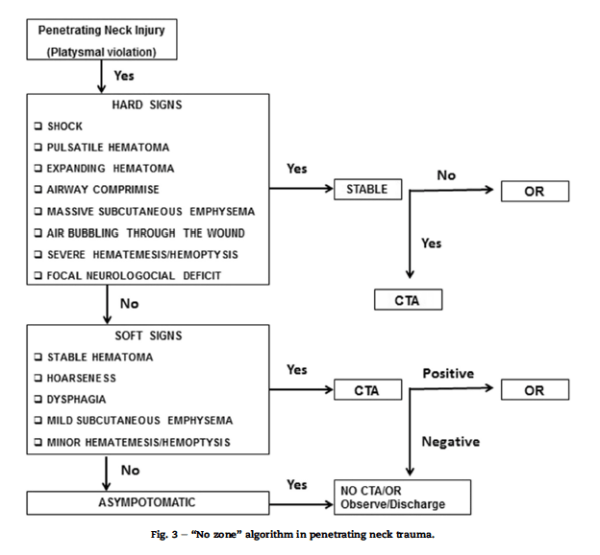 [Speaker Notes: J Surg Res. 2018;201:113–20.]